Для сотрудничества с работодателями 
ЦЗН г. Набережные Челны 
предлагает услуги и сервисы
Предложение услуг и сервисов ЦЗН
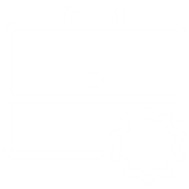 Деловой завтрак с работодателем
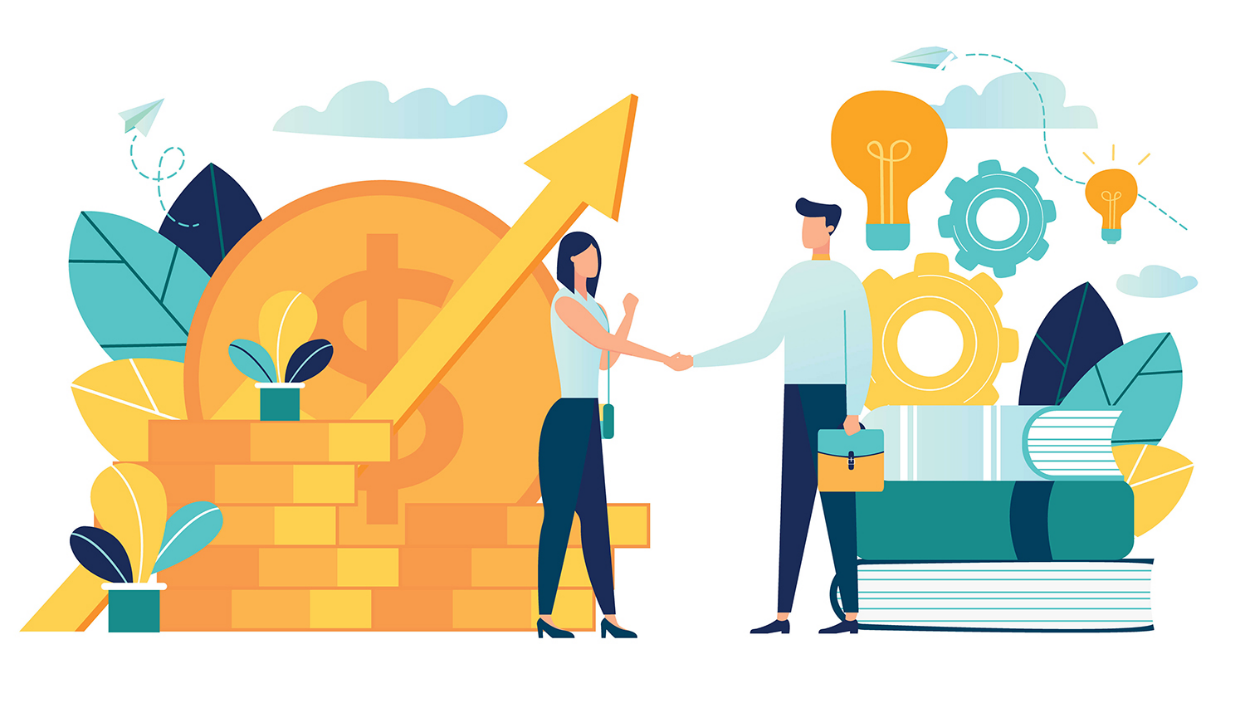 ООО «Рыба»
Предоставление коворкинг-площадки
Анализ базы данных центра занятости, подбор подходящих кандидатов
Мини-ярмарка вакансий
Гарантированное собеседование
Презентация предприятия
Презентация предприятия в рамках клуба ищущих работу
Выездная ярмарка вакансий в учебные заведения
Открытый отбор
День работодателя
Онлайн-ярмарка вакансий 
Организация экскурсии безработных на предприятие
Размещение рекламы на мониторах Indoor TV в общественном транспорте, кафе, общественных места
Видеооткрытка вакансии на TV 
Размещение рекламных сообщений, материалов в СМИ, TV
Общественные работы
Профессиональное обучение в рамках проекта "Демография"
Отбор кандидатов по размещенным на ЕЦП "Работа в России" резюме в близлежащих районах, городах
Регистрация предприятия (организации) в ЦЗН
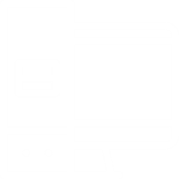 Консультационное и организационное содействие в оформлении заявления  в электронной форме с использованием личного кабинета на ЕЦП «Работа в России»
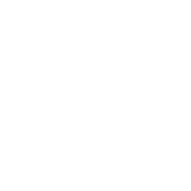 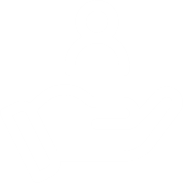 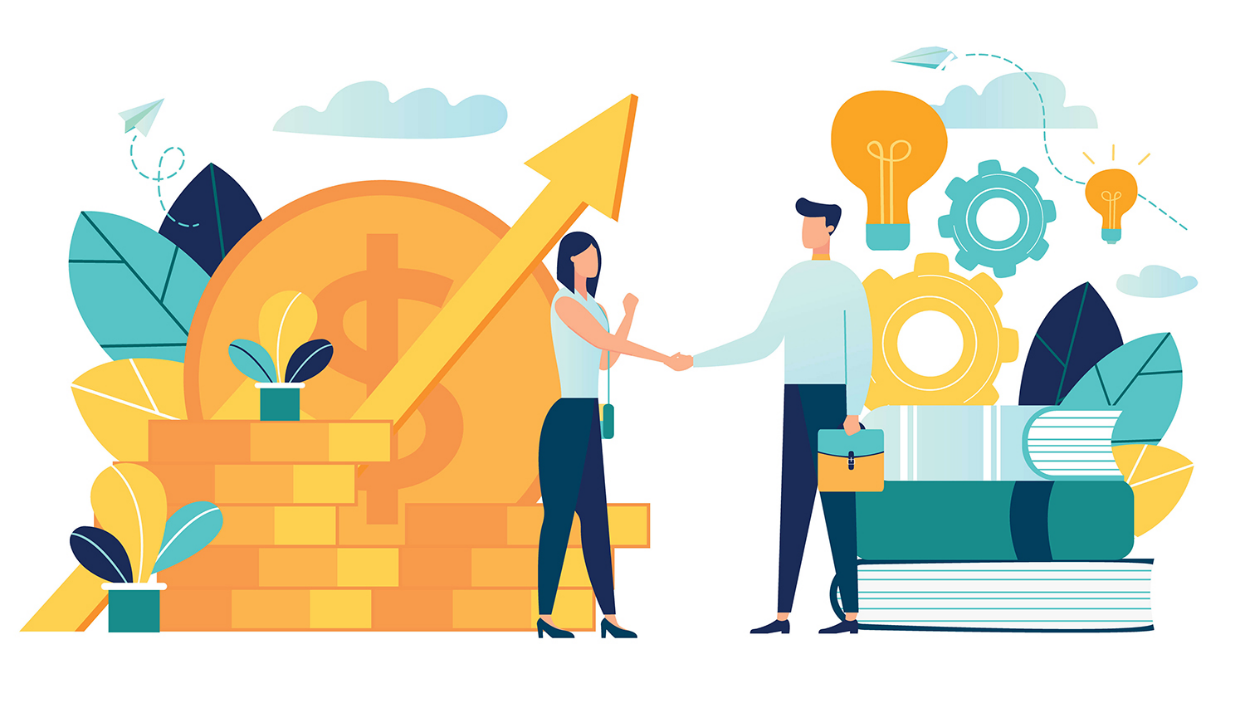 «Мальвина»
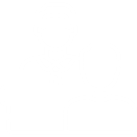 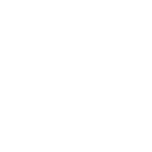 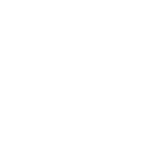 Профессиональное обучение в рамках проекта "Демография"
 Проведение Zoom – конференций, мастер-классы с работодателями совместно с бизнес-сообществами, негосударственными кадровыми агентствами
Анализ истории взаимодействия с работодателем по подбору необходимых работников
Welcome-презентация  центра занятости
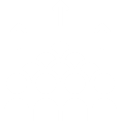 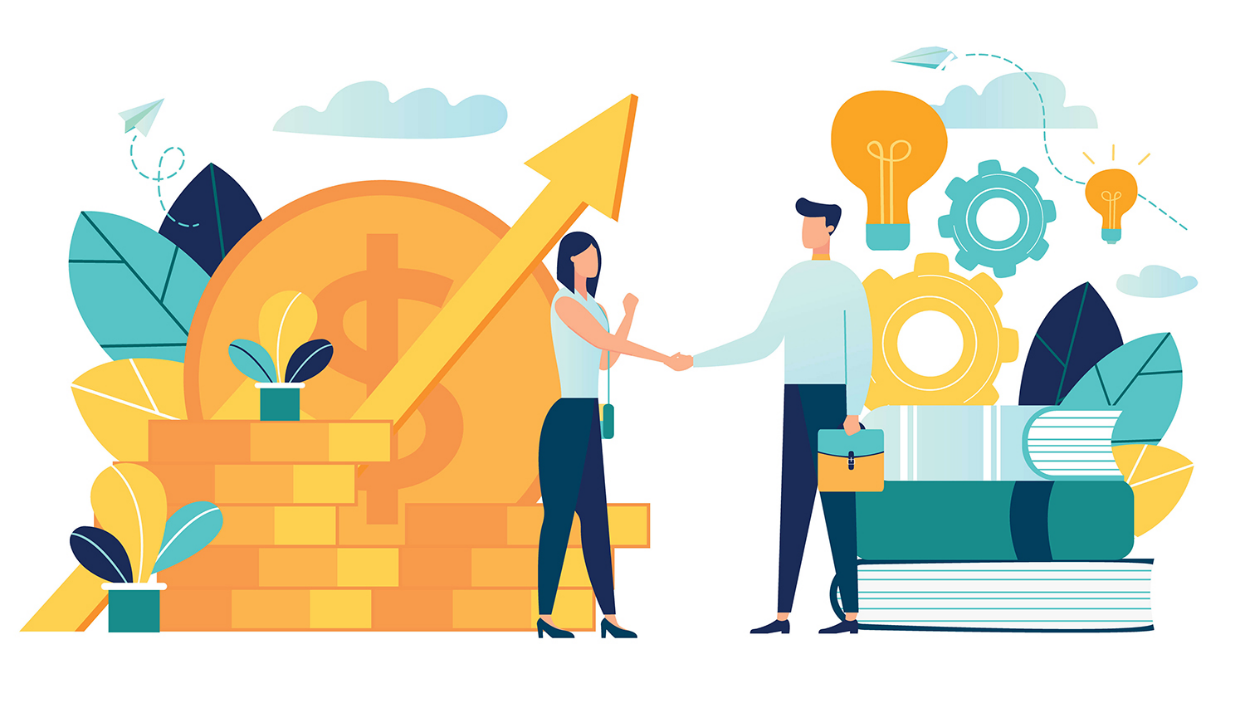 «Пиво»
Предложение услуг и сервисов ЦЗН:
Анализ перечня кандидатов, ранее направленных к работодателю
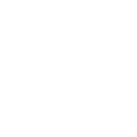 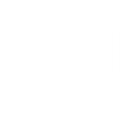 Гарантированное собеседование
Мини-ярмарка вакансий
Презентация предприятия
Презентация предприятия в рамках Клуба ищущих работу
Инструкция по заполнению направления на работу   для кадровой службы
Размещение рекламы на мониторах Indoor TV в общественном транспорте, кафе, общественных места
Видеооткрытка вакансии на TV 
Размещение рекламных сообщений, материалов             в СМИ, TV
Выявление причин отказа работодателя от услуг ЦЗН
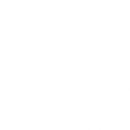 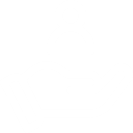 Маркетинговый визит    к работодателю
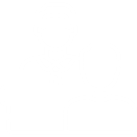